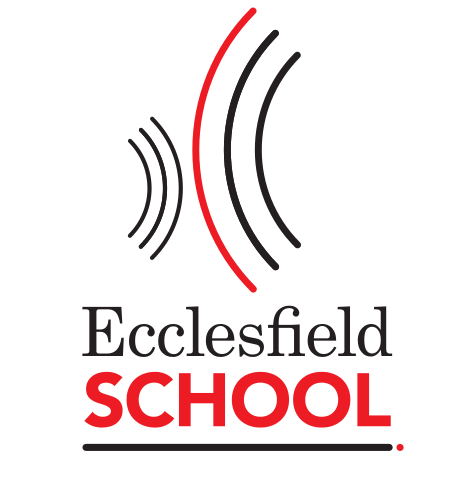 RPE 5 Year Curriculum Overview 2023-24
Work Hard ǀ Be Kind ǀ Aim High ǀ Show GRIT
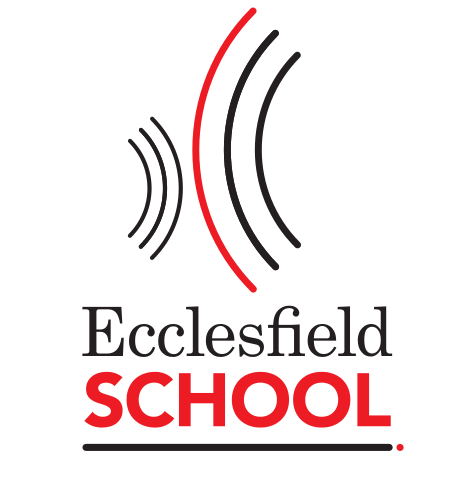 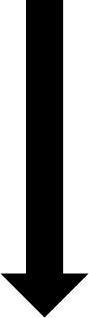 Work Hard ǀ Be Kind ǀ Aim High ǀ Show GRIT
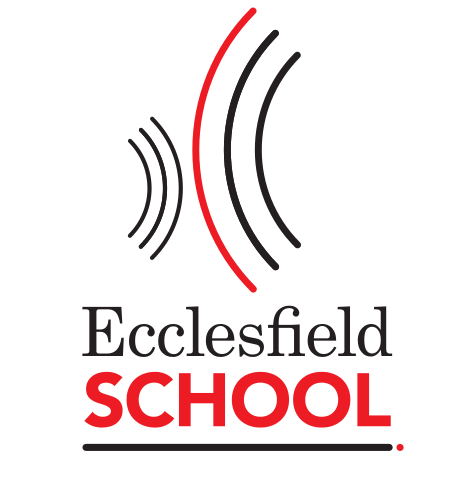 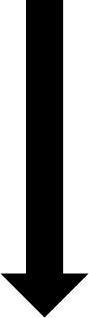 Work Hard ǀ Be Kind ǀ Aim High ǀ Show GRIT
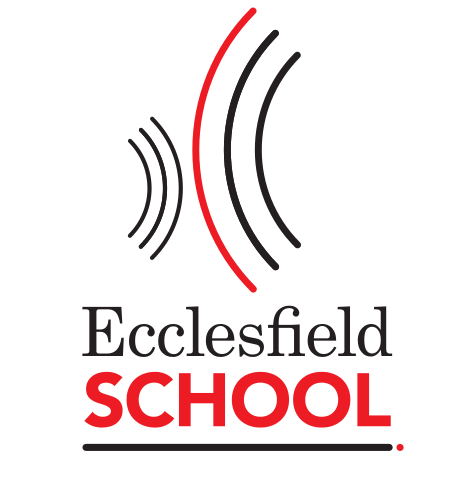 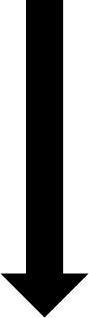 Work Hard ǀ Be Kind ǀ Aim High ǀ Show GRIT
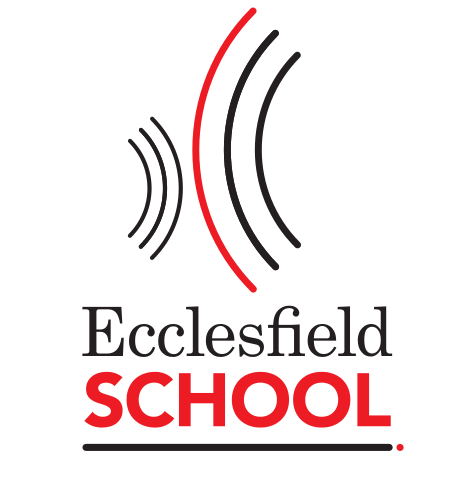 Work Hard ǀ Be Kind ǀ Aim High ǀ Show GRIT